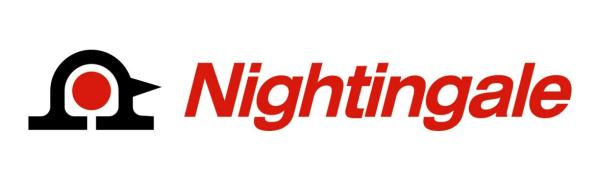 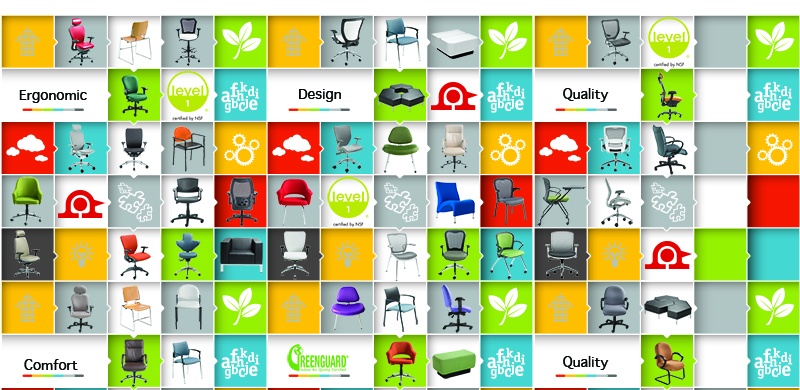 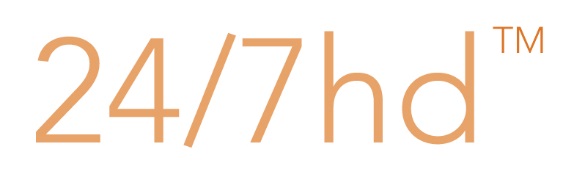 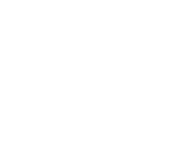 Seating Excellence since 1928
This presentation is confidential and is intended only for the individual named. Disclosing, copying, distributing or taking any action in reliance on the contents of this information is strictly prohibited
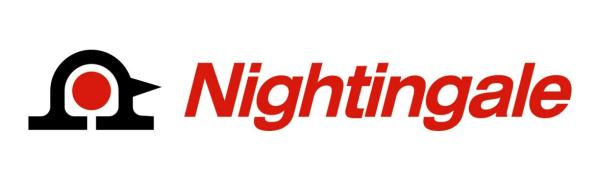 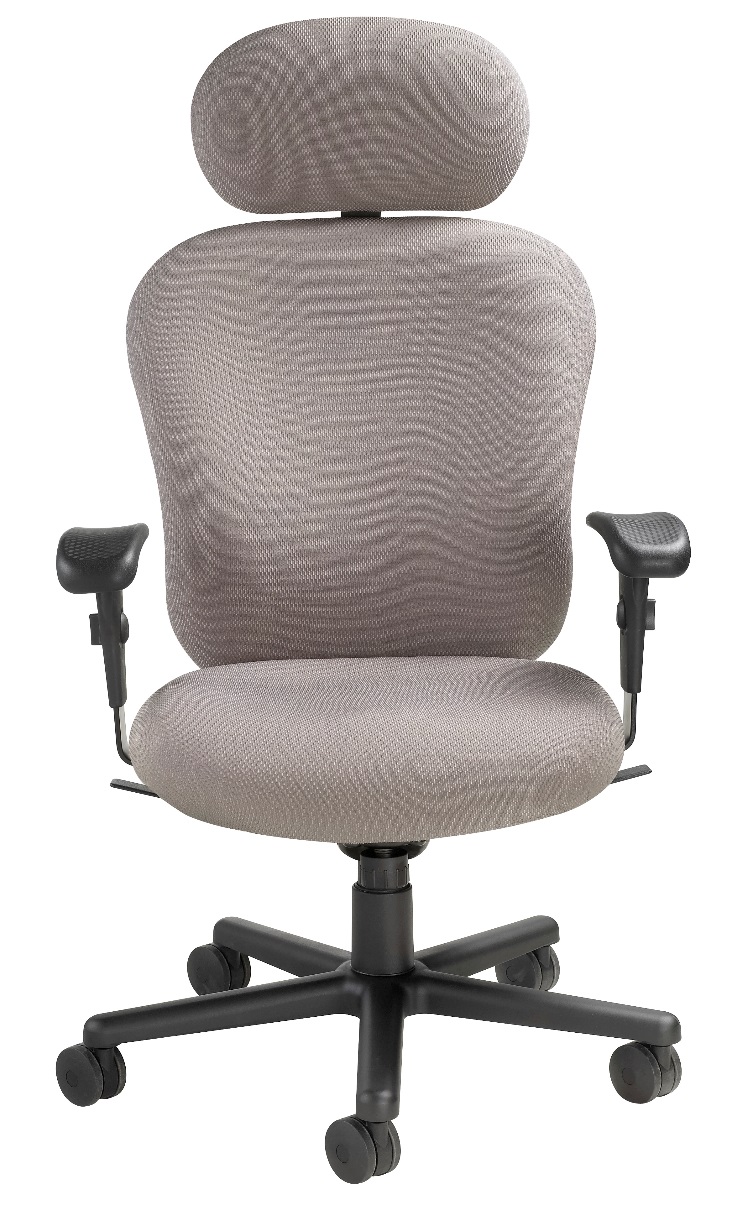 Maximum Comfort

Abundant Style

Ultimate Support


Supports 450 lbs capacity 

3 shifts a day: 24/7 usage
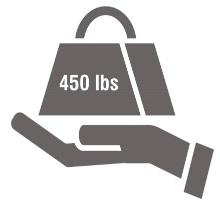 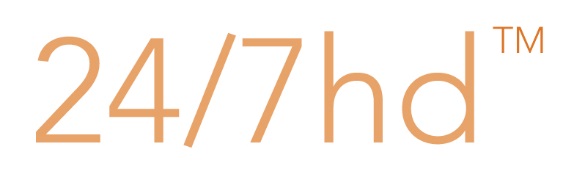 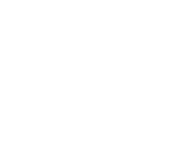 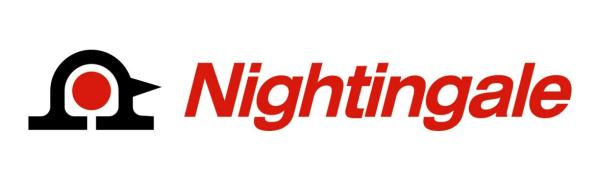 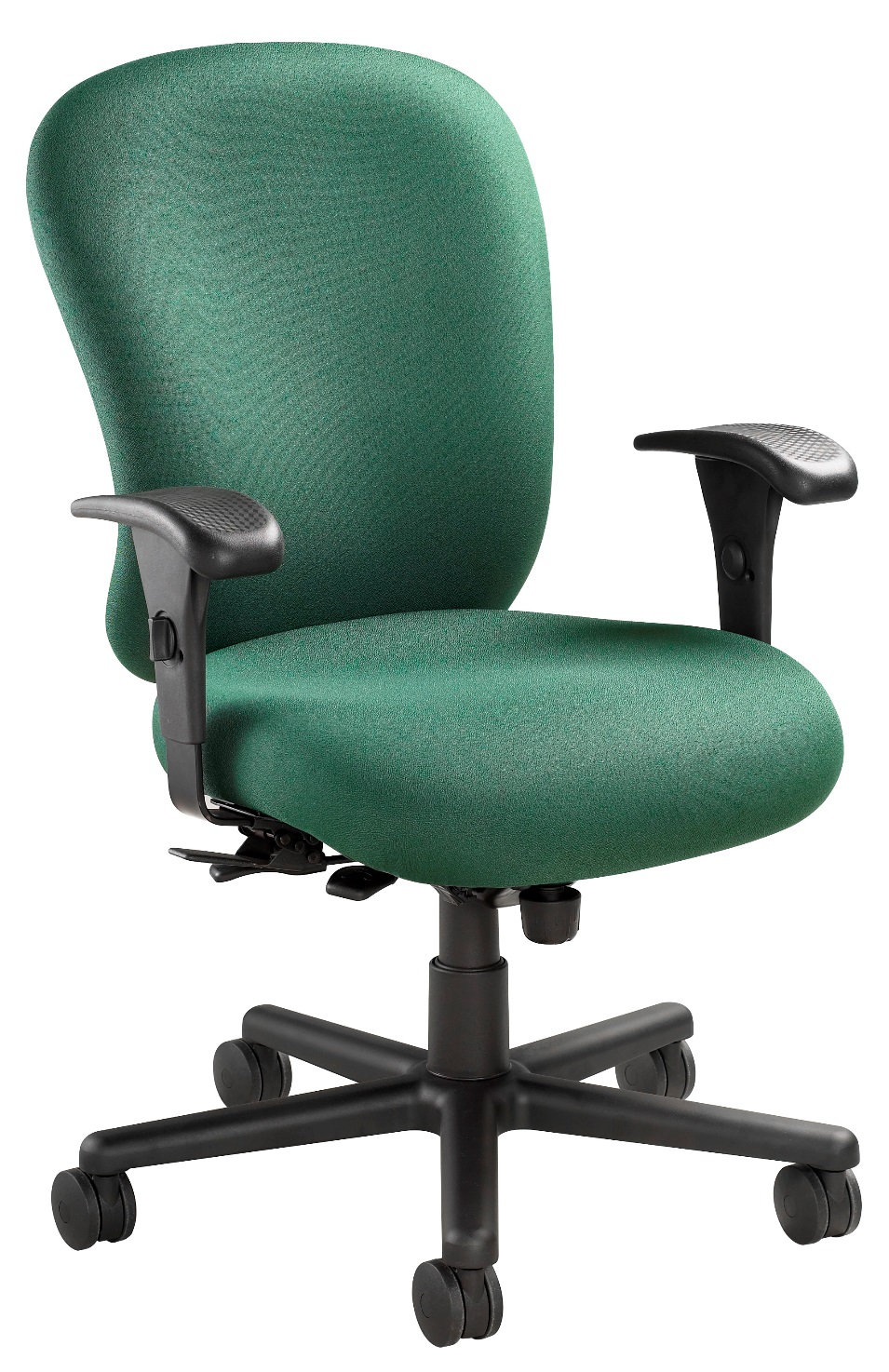 Swivel-Tilt Mechanism

 Infinite Position
Tilt Lock

Back Seat Depth Adjustment

 Pneumatic Height Adjustment
 
Tension Control
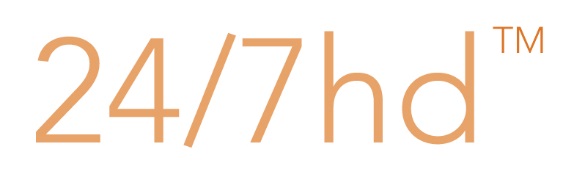 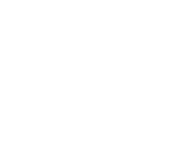 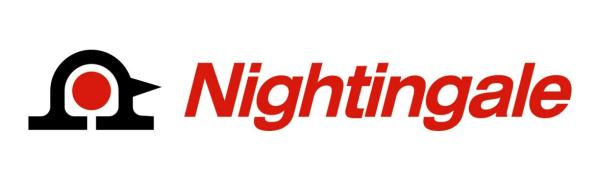 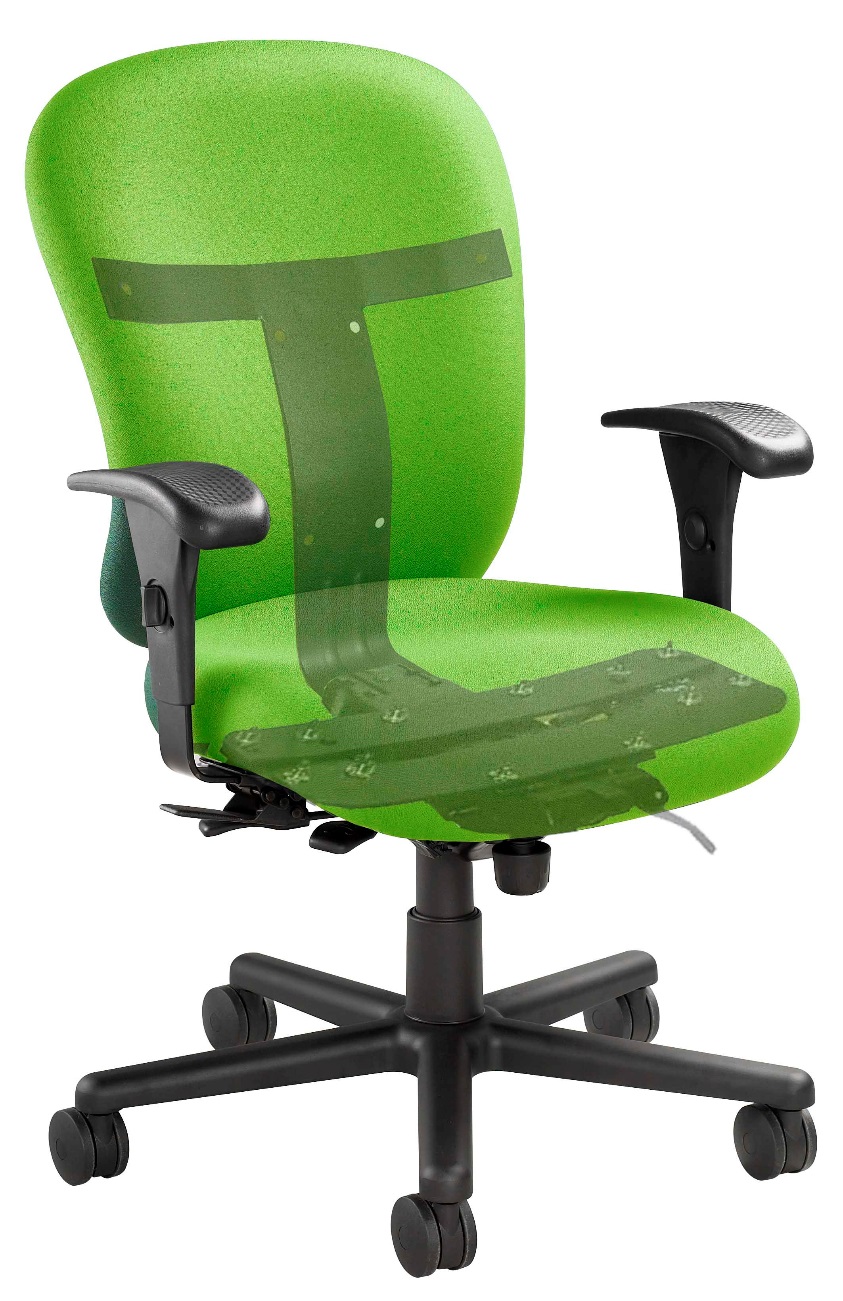 It’s What’s Inside
that Matters

Vertical ¼" thick steel plate 
running from front of seat to
mid-back, is crimped for
even extra strength

2 steel plates run side-to-side at seat front; supporting areas of increased stress

Back steel plate runs side-to-side; offering needed strength during back movement of user
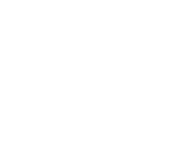 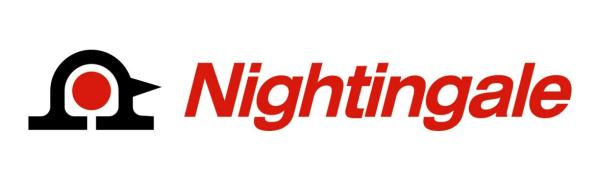 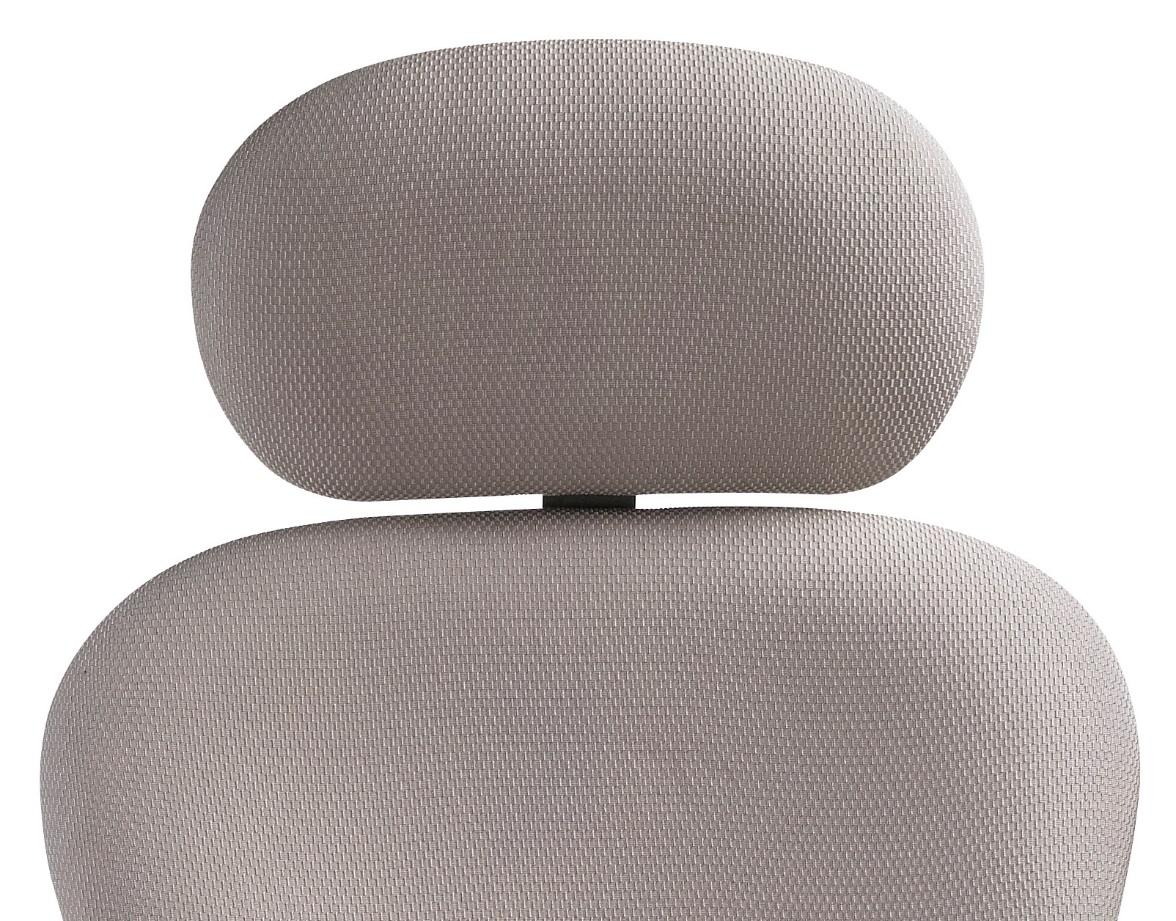 Ratchet Headrest
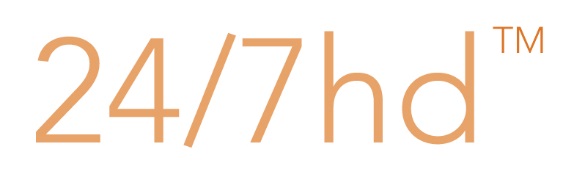 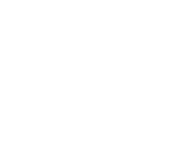 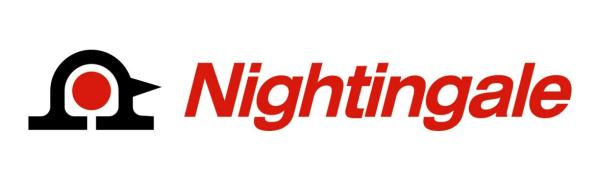 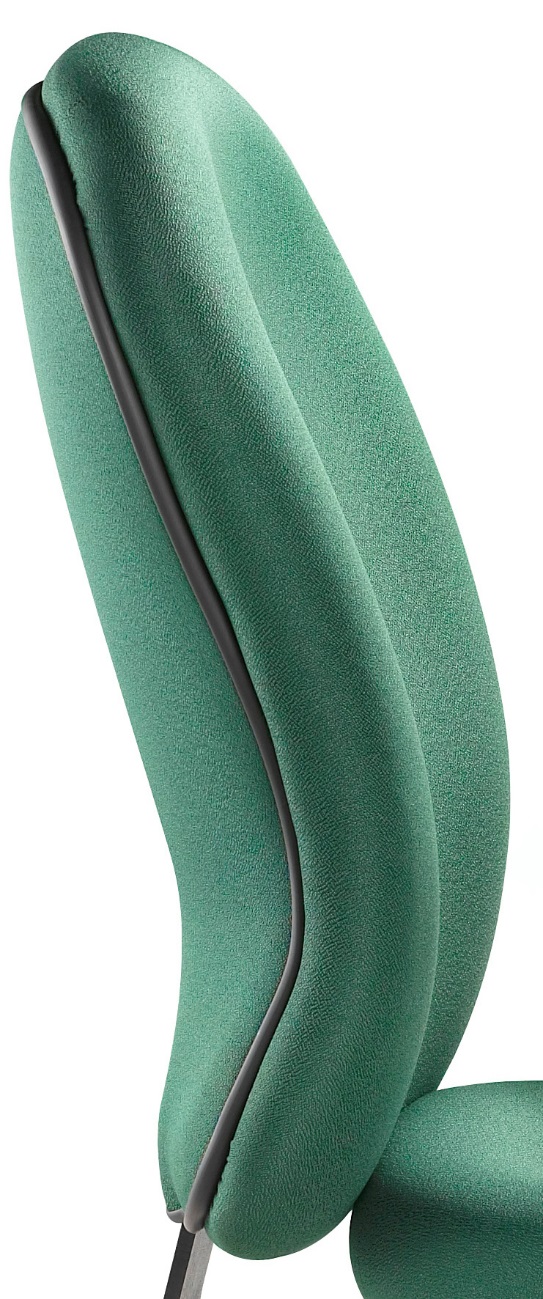 Built-in lumbar
back support

Compound curved back provides user with ergonomic support
and comfort

Improves performance by encouraging proper posture
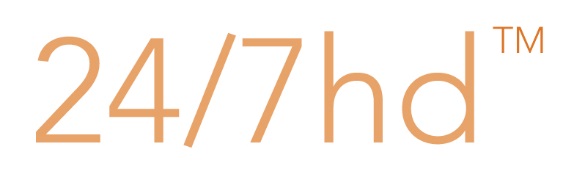 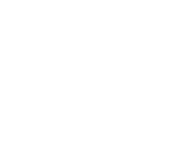 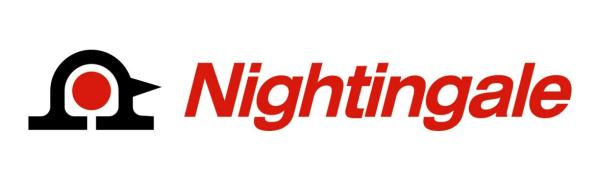 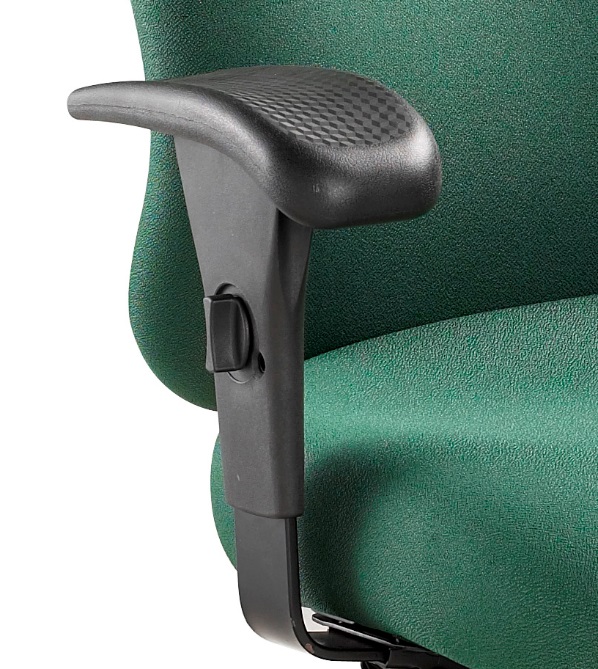 Lever operated width and height adjustable arms


Polyurethane waterfall
arm pad offering both comfort and durability
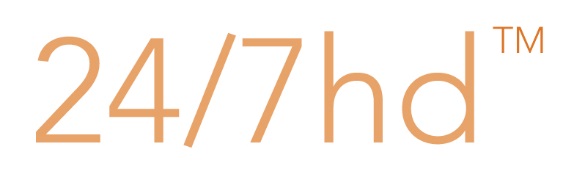 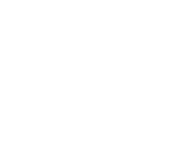 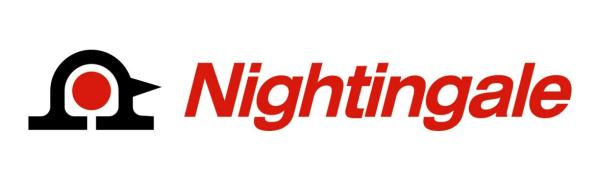 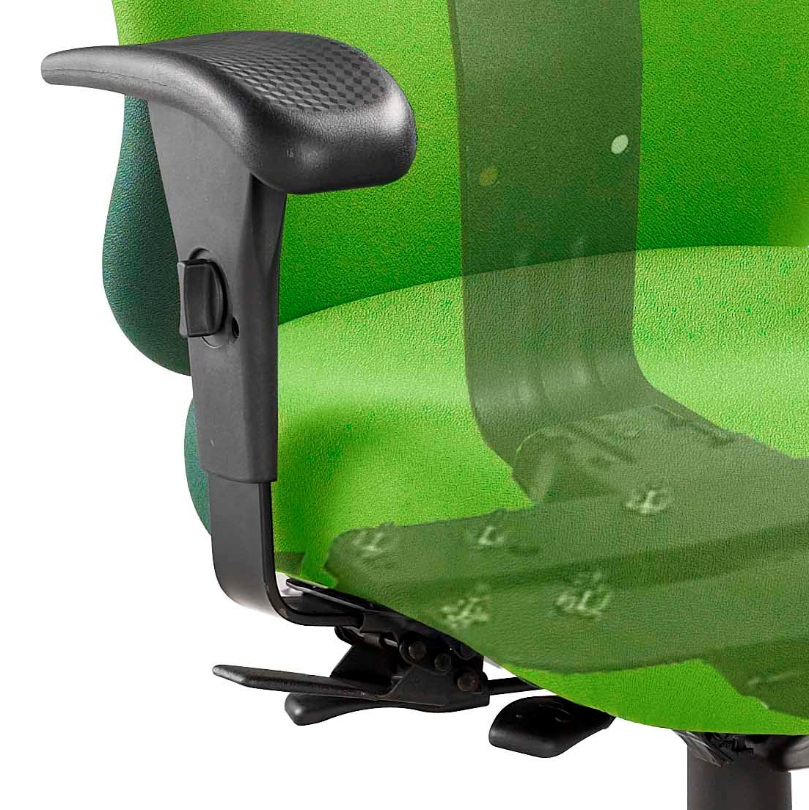 Attached to frame;
not seat pan

Arm pad reinforced
with a steel plate

This fully supports a larger user as they hold the arm pad to assist with their enter/exit of the 24/7
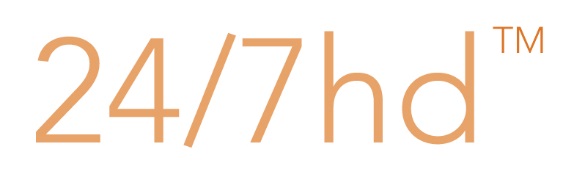 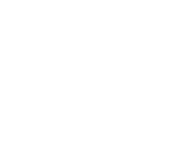 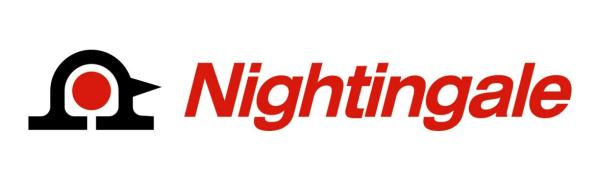 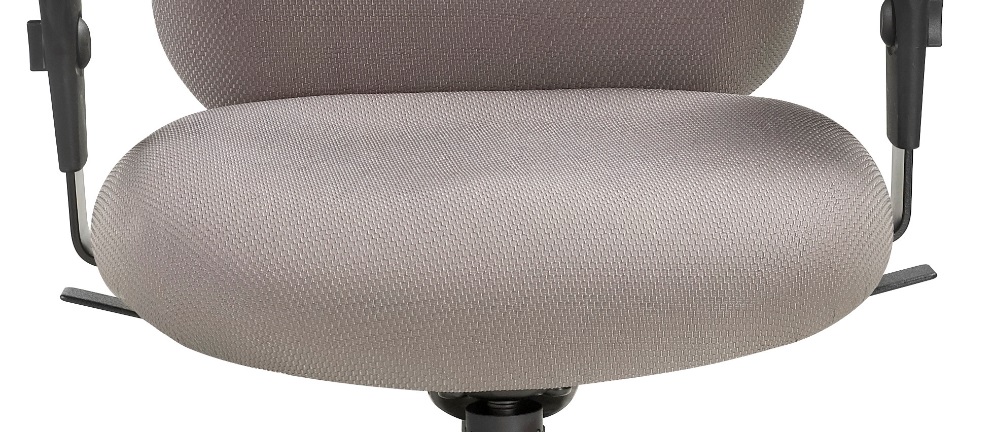 Thick 3" high density and high resilience seat cushioning with 
ENERSORB™ top provides support all day long

 
Waterfall seat design to reduce muscle fatigue
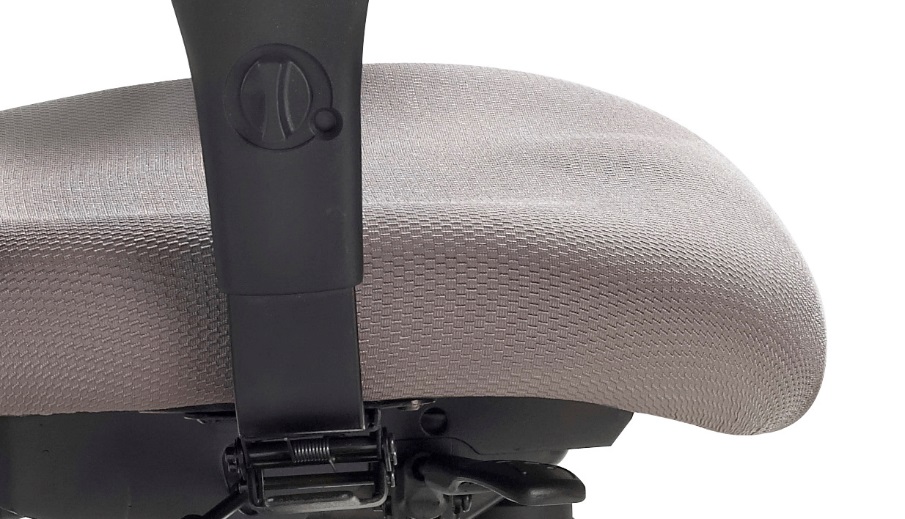 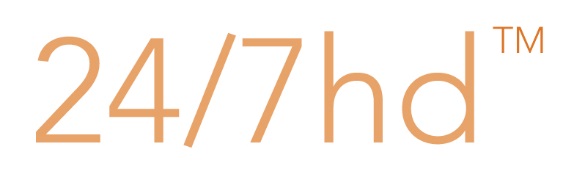 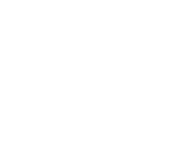 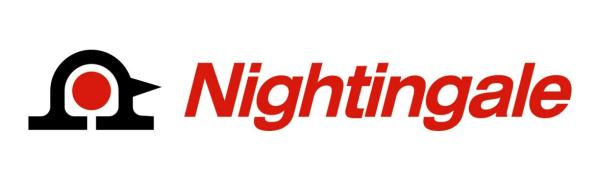 Heavy Duty
pneumatic lift

5 prong heavy duty aluminum base
 
3” dual wheel
carpet casters
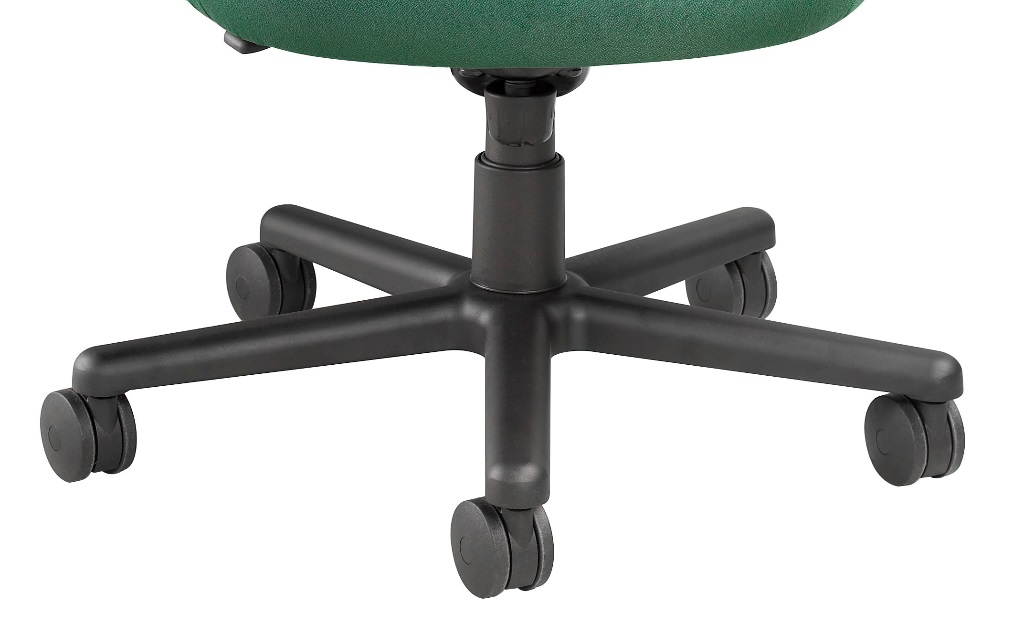 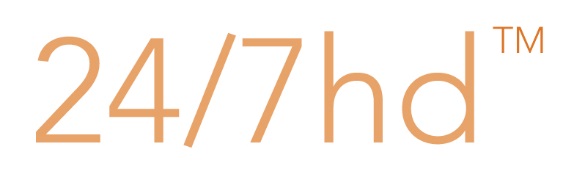 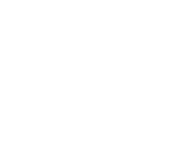 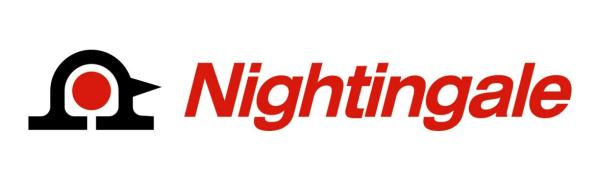 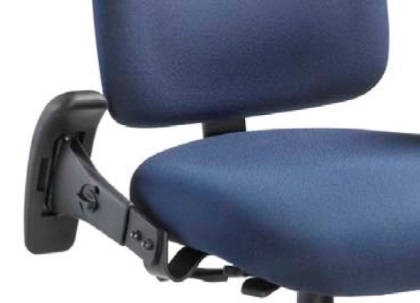 Options
 
3" soft tile casters
 
Armless
 
Fold away arms
 
Polished Aluminum Base
 
California fire code #133
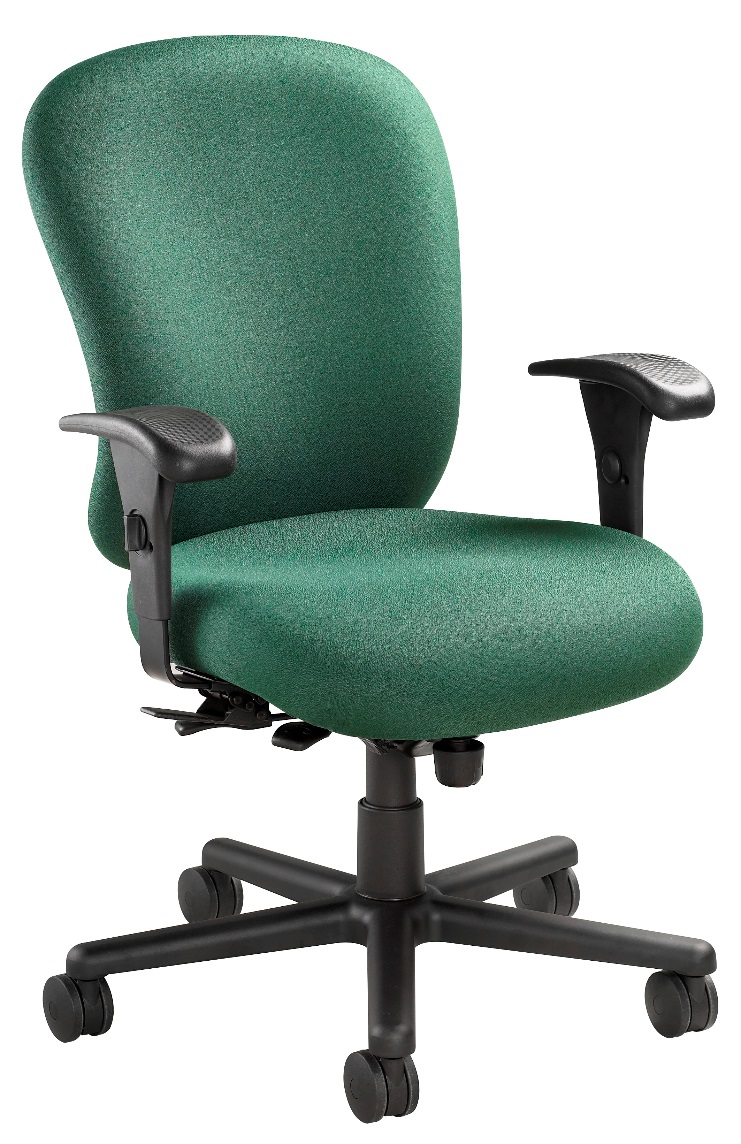 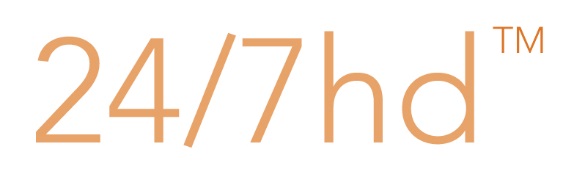 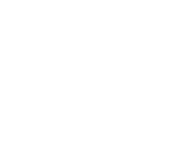 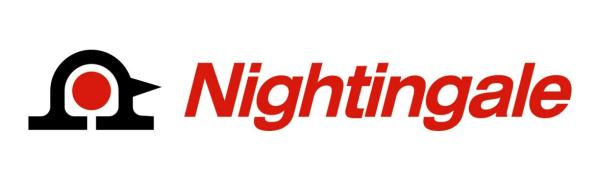 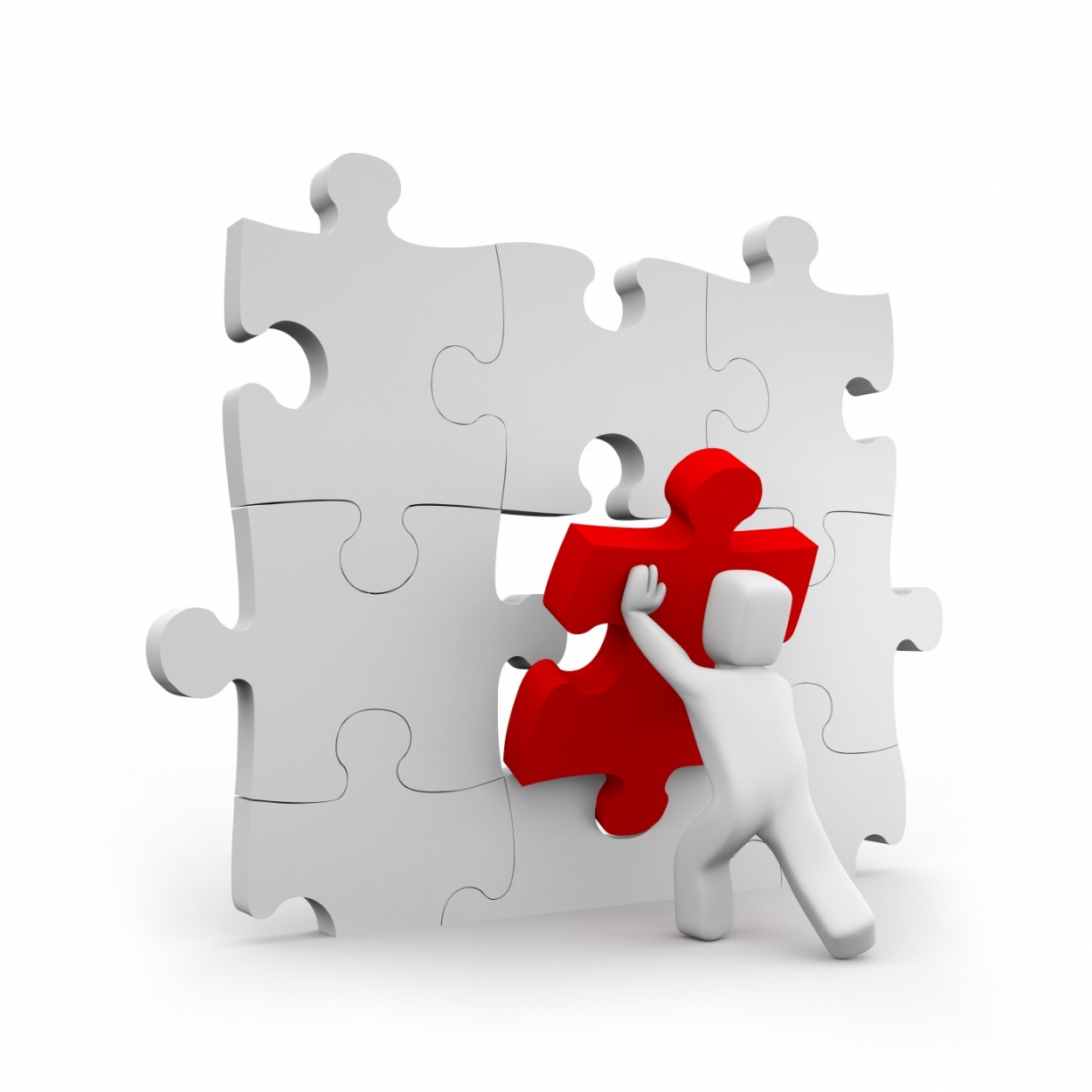 Applications


Multi Shift Operations

Law Enforcement

911 Call Center

Fire Halls

Security 

Laboratory

Factory

Community Center
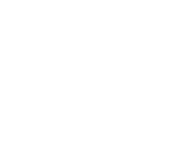 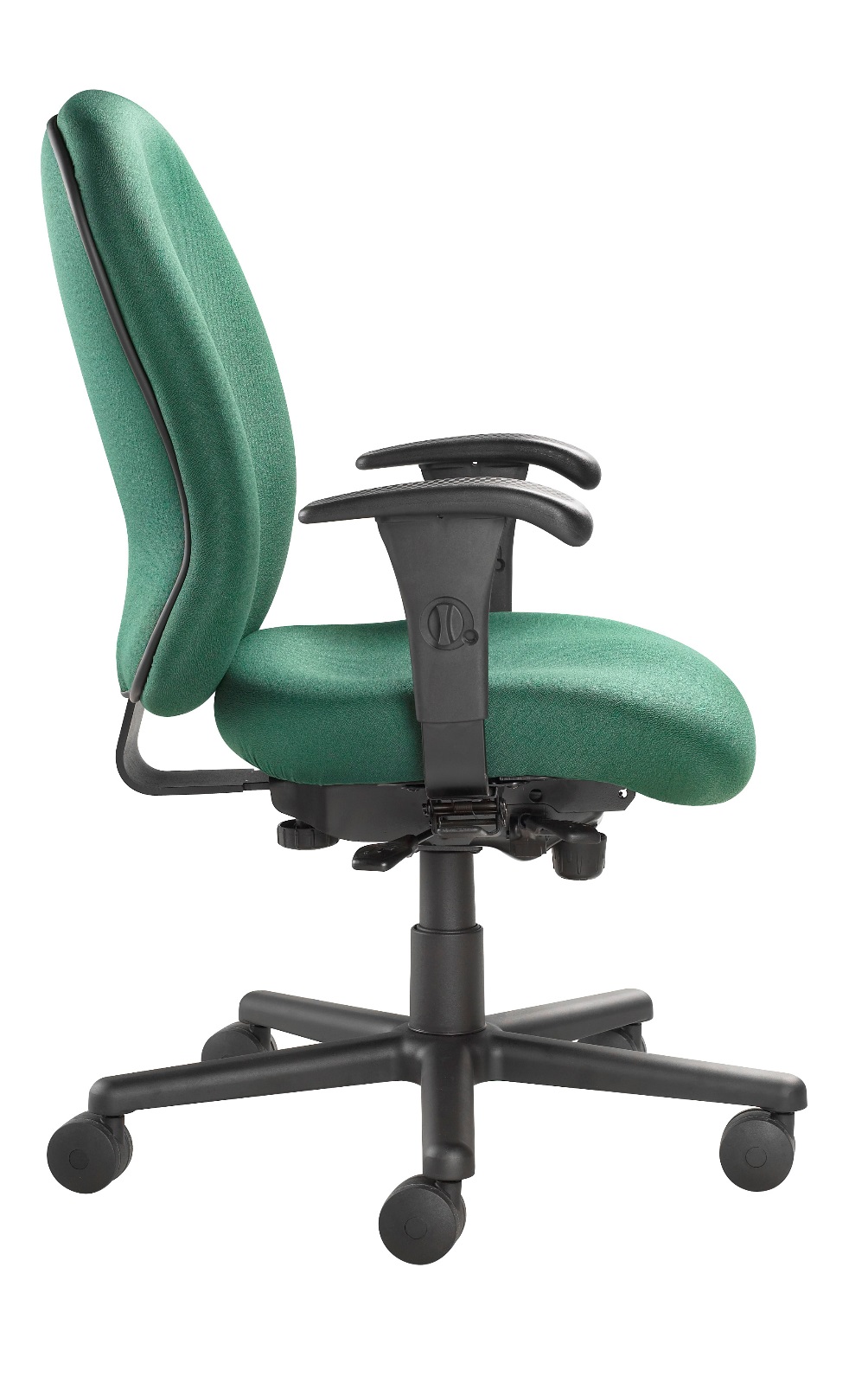 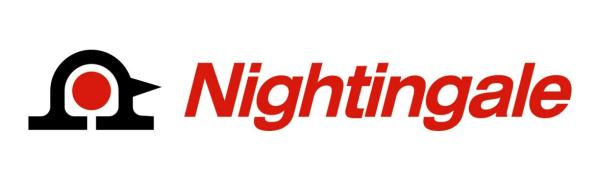 Level 1 e3 Certified



GREENGUARD Children & School and Indoor Air Quality Certified



Nightingale is a 100% waste free facility; powered by Solar & Wind
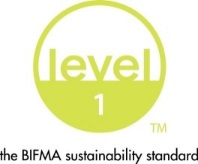 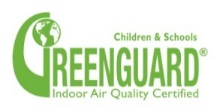 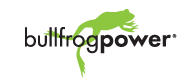 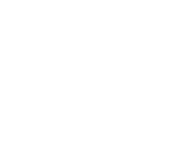 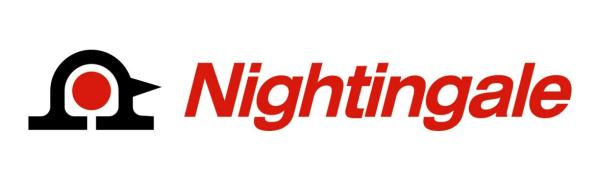 Rating & Warranty


450 lbs capacity 
3 shifts a day: 24/7 usage

Lifetime Limited:
All non-moving metal parts
	
5 Years: Frame & Parts

2 Years: Upholsteries
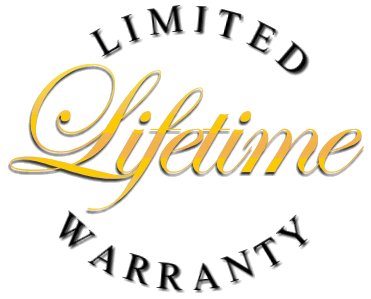 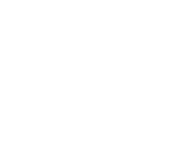 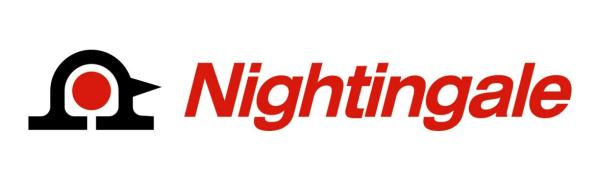 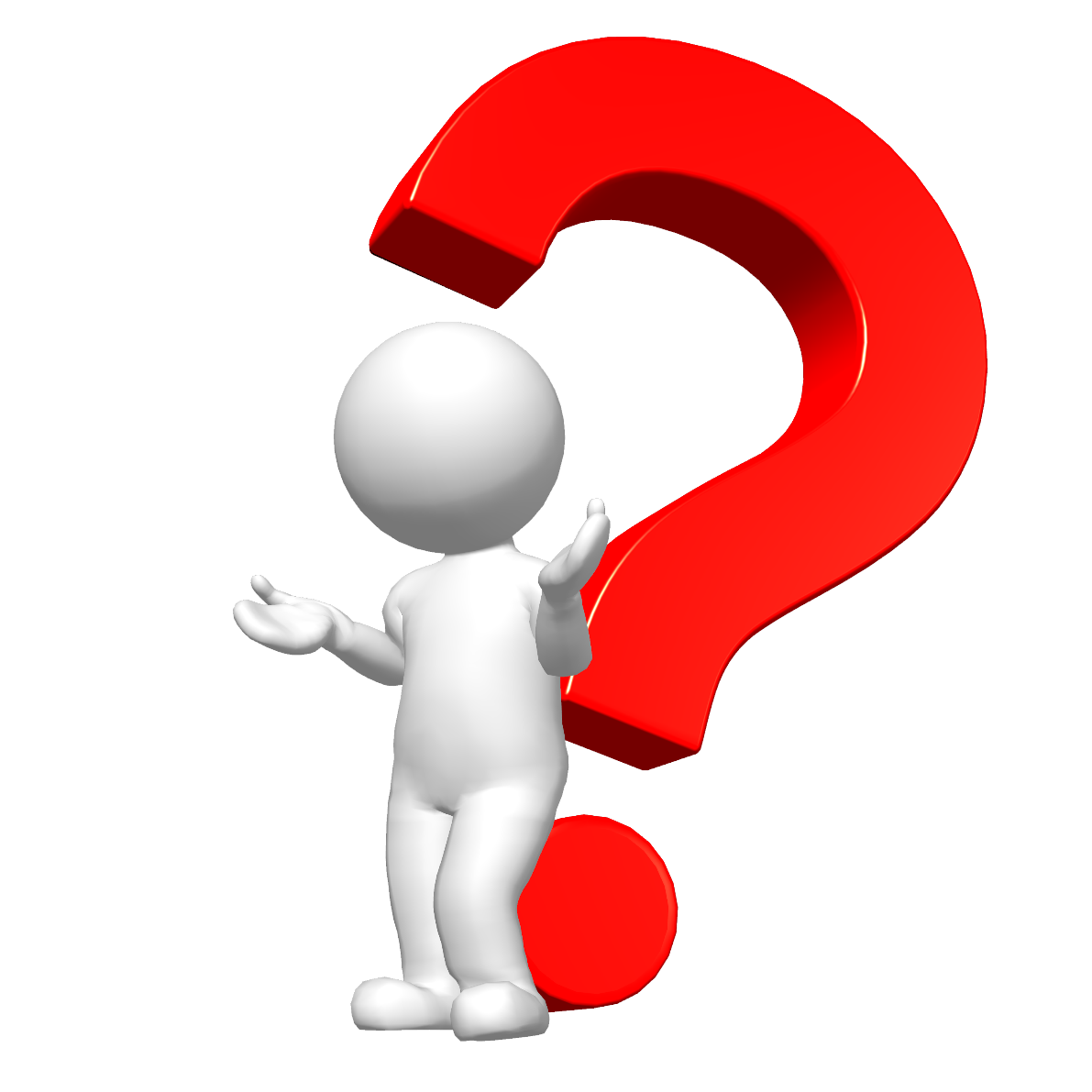 Any Questions ?
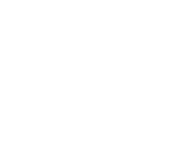 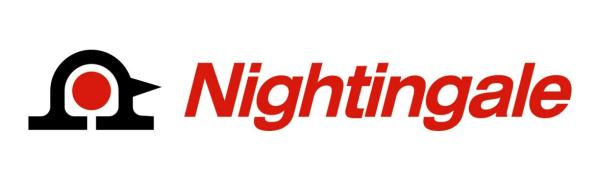 Mark Francis
Learning & Development Manager
Nightingale University 

 905.896.3434
800.363.8954
 Ext 204 

mfrancis@nightingalechairs.com

www.nightingalechairs.com
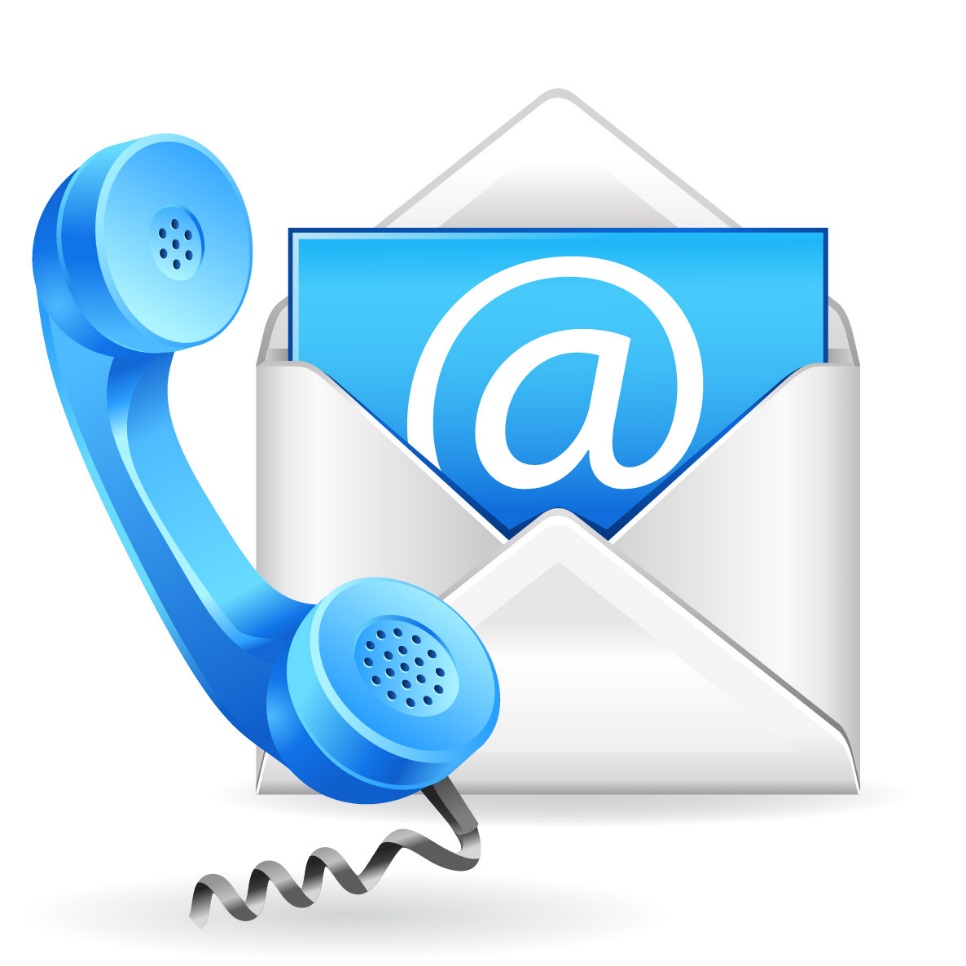